以適當科技與風險評估的角度來看太陽能系統
指導老師:林聰益
班級:自控三甲
學號:49912051
姓名:黃育德
目錄
1.簡介
2.發電方式
3.發電原理
4.核能優點
5.核能缺點
6.結語
7.參考資料
簡介
核能發電是現在世界上使用最廣泛的一種發電方式，使用的燃料最少，卻能達到最大的發電量，不會產生出二氧化碳、汞或燃燒化石燃料有關的污染物，核廢料的儲放也是核電的最大問題。
發電方式
利用核分裂來產生熱  
能，再利用熱能將水
轉化成水蒸氣來推動
汽輪發電機，以達到
發電效果。
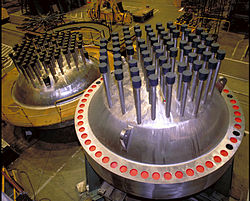 發電原理
核分裂所用的燃料是鈾235，利用本身的核衰變放出三個中子，而三個中子又會去撞擊另外三個鈾235，然後放出九個中子發生連鎖反應而放出能量來達到發電效果。
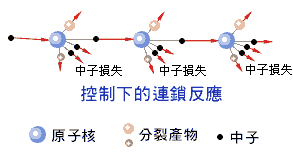 發電原理
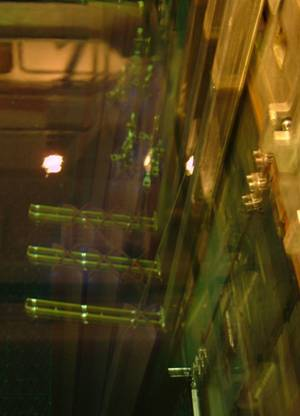 由於連鎖反應放出的能
量極大，必須加以抑制
，所以在反應爐中有所
謂的「控制棒」，是利
用鎘製成的，可用來吸
收中子。
核能優點
鈾礦蘊藏量足夠長期使用 
生產電力時不會造成空氣污染
運作成本較低（約為火力發電三分之一）
少量的核燃料可供應大量能量。輸送、儲藏也比覺容易
低濃縮鈾1噸具 有相當於約5萬噸的重油之能量
核能缺點
同容量發電廠之建設成本高於汽力、水力電廠
單位輸出蒸氣消耗量為汽力電廠之1.6～1.8倍
事故發生時有輻射線污染產生之熱災害及致命之損害 
 排出高溫水使附近海域的水溫升高，使珊瑚白熱化
結語
核能發電已經成為當下最具經濟效益的發電方式，且隨著世界石油危機的來臨，「核能」在現今的能源利用方式中，已經佔有了相當的地位，但是核廢料的儲放及帶來的輻射線是大家所必須克服的，現在全球暖化的問題，而核能只會產生乾淨的氫，可以徹底的解決全球暖化所帶了的危機，在之後核能的技術越來越成熟，一定可依滿足人類和自然永續發展的需求。
參考資料
http://wmsg01.csu.edu.tw/csitshow/Csitcomc/ee2c-no-1/NUCLEUS/gb.htm
http://vm.nthu.edu.tw/science/shows/nuclear/nue/index1.html